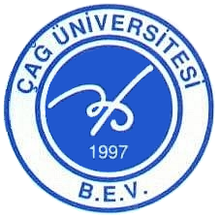 ÇOCUK RUH SAĞLIĞI
Öğr. Gör. Emine SARAÇ
5.BÖLÜM
Çocukluk Döneminde Ruhsal Sorunlar
5.1. DEPRESYON
Depresyon,hayattan zevk alamama,umutsuzluk,kararsızlık,ilgi ve istek kaybı,benlik saygısında azalma ,mutsuz ve çöküntülü gürünüm şeklinde kendini gösteren duygu durumudur.
Ülkemizde ilköğretim öğrencileri arasında yapılan bir çalışmada %30 oranında orta düzeyde,%6 oranında ise ağır düzeyde depresyon belirtileri görüldüğü;lise öğrencilerinde ise bu oranın %27 olduğu belirtilmiştir.
Yurt dışında yapılan çalışmalarda ise;okul öncesi çocuklarda %1 olan depresif belirtilerin okul çağında %3 oranında görüldüğü, ergenlik döneminde ise bu oranın %20 ye kadar çıktığı belirtilmektedir.
Ergenlikle birlikte depresif bozukluğun kızlarda erkeklerden daha fazla görüldüğü bildirilmektedir.
Nedenleri
Erken dönemde bağlanmanın sağlıklı olmaması
Birincil bakım veren kişinin yoksunluğu 
Genetik faktörler (ebeveynlerde görülen depresif bozukluğun çocuklardaki depresif bozukluğu arttırdığı bilinmektedir.)
Stresli yaşam olayları(anksiyete bozukluğu ile beraber ortaya çıkmaktadır.)
Çocuğun aile içi şiddete maruz kalması
Ebeveynlerde madde bağımlılığı
Çocuğun devam ettiği okul ve okul imkanlarının çeşitliliği
Okul sonrası programlar
Çevrede oyun parkları ve rekreasyon alanlarının olup olmaması
Sosyoekonomik ve kültürel faktörler
Belirtileri ve Özellikleri
Tedavi
Çocuk ve ergen depresyonunun tedavisinde birleşik tedavi en uygun seçenektir ki ;bu tedavide ilaç tedavisi,aile terapisi,grup terapisi ve bireysel tedavi bir arada kullanılır.İlaç tedavisi depresyon belirtilerinin şiddetini azaltırken nadiren tek başına etkili olmaktadır.

Tedavide aile hayati bir öneme sahiptir.Tedavi süreci bireysel ve aile terapisi şeklinde olmalıdır.Bireysel terapi ve aile terapisi okulla konsülte şeklinde ilerlemelidir.

Özellikle küçük yaş grubu çocukların tedavisinde oyunla grup çalışmaları etkili olabilmektedir.
5.2.BİPOLAR BOZUKLUKLAR
Bilişsel,psikomotor ve kişilerarası ilişkilerde sorunlarla kendini gösteren iki uçlu duygu durum bozukluğudur.

Sıklıkla duygu durumunda yükselmelerden çöküşlere ve yine yükselmelere dönüşen ve çoğu zaman aralarda normal duygu durum dönemleri bulunan dalgalanmalarla karakterize bir bozukluktur.

Bipolar bozukluk 10 yaş öncesinde nadiren görülmektedir.Ergenlik döneminde sıklığı artmaktadır.Kesin tanı almış erişkinlerle yapılan bir araştırmada hastalığın başlangıç yaşı belirlenmiş ve hastaların %0,5 inin 5-9 yaş arası,%7,5 inin ise 10-14 yaş arası başladığı belirtilmiştir.
Nedenleri
Bipolar bozukluğun nedenleri konusunda değişik çalışmalar yapılmıştır.

Ailelerinde bipolar bozukluk olan çocukların bu bozukluğa yakalanma olasılıklarının diğer çocuklardan daha fazla olduğunu yani genetik faktörlerin önemini vurgulayan çalışmalar olduğu gibi beyinde biyokimyasal değişikliklerin de bu bozukluğa neden olduğuu ileri süren çalışmalar vardır.
Belirtileri ve Özellikleri
Çocuklarda bipolar bozukluklarda çift kutuplu duygu durum değişiklikleri olur.Buna duygu durum nöbetleri denir.Çocuk bu duygu durum nöbetlerinde manik nöbetler ve depresif nöbetler ya da ikisi bir arada olan nöbetler görülebilir.

Manik nöbet geçiren çocuklarda:
Odaklanmakta zorluk
Çabuk öfkelenme
Birçok farklı şey hakkında hızlı konuşma
Uyumada zorluk çekmek fakat yorgun hissetmemek
Alışılmadık bir şekilde çok mutlu olmak
Riskli şeyler yapmak
Depresif nöbet geçiren çocuklarda:
Az uyumak veya çok fazla uyumak
Üzgün hissetmek
Karın ağrısı veya baş ağrılarından şikayetçi olma
Suçlu ve değersiz hissetmek
Çok az veya çok fazla yemek
Çocuğun enerjisinin az olması
Eğlenceli aktivitelerle ilgilenmemek

Erişkinlerden farklı olarak manik ve depresif nöbetlerin süresi daha kısadır.Nöbetler arasında tam düzelme daha azdır ve bazı belirtiler süreklilik gösterir.

Yapılan bazı çalışmalarda dikkat eksikliği ,hiperaktivite bozukluğu ve davranım bozukluğunun çocukluk çağı başlangıçlı bipolar bozukluğunun erken belirtisi olabileceği ve bipolar bozukluğu olan pekçok çocuğun ilk olarak dikkat eksikliği ve hiperaktivite tanısı aldıkları bildirilmiştir.
Tedavi
Kesin bir tedavi yoktur fakat uygulanan tedavi hastalığın bulgularını azaltabilir. Tedavide amaç hastalığın sıklığını,şiddetini ve psikososyal sonuçlarını azaltmak ve psikososyal işlevliği arttırmaktır.İlaç tedavisinin yanı sıra çocuk ve ailenin bilgilendirilmesini amaçlayan eğitim çalışmaları ve bireysel,ailesel psikoterapiler de kullanılmaktadır.


Tedavi 2 basamaklıdır.İlk aşamada hastalığın belirtileri başladığı anda yapılan akut tedavi yer alır.İkinci aşamada ise yeniden hastalanmayı engellemek için yapılan koruyucu tedavi yer alır.
5.3.ŞİZOFRENİK BOZUKLUKLAR
Şizofreni;düşünce,algı ve hareket bozukluğu ile seyreden ,nedeni çok iyi bilinmeyen ruhsal bir bozukluktur.

Görülme sıklığı erişkinlerde %1 iken çocukluk döneminde on binde 1-5 tir.5 yaşın altındaki çocuklarda ise on binde 2-4,7 sıklığında görüldüğü bildirilmiştir.

13 yaşından önce belirti veren şizofreni hastalığına’Çok Erken Başlangıçlı Şizofreni’,13-18 yaş arası belirti verenlere ‘Erken Başlangıçlı Şizofreni’ denir.
Nedenleri
Şizofreniye sebep olan etkenin,sinir sisteminin gelişimi sırasında organizasyonu bozduğu ileri sürülmektedir.Erken dönem şizofreni gelişmiş olan  çocukların normal çocuklara oranla beyin boşluklarında genişlemeler tespit edilmiştir.

Aynı zamanda genetik faktörlerde  şizofrenik bozukluğa sebep olabilmektedir.Anne veya babadan herhangi biri şizofreni tanısı almış ise bu çocuklarda hastalık riski %13,hem anne hem baba tanı almış ise bu oran %35-40 a kadar çıkımaktadır.

Gebelik esnasında  annede gelişen stresin çocukluk çağı şizofrenisinin gelişmesi açısından bir risk faktörü teşkil ettiği düşünülmektedir.
Belirti ve Özellikleri
Belirti ve bulgular incelendiğinde çocukluk döneminde şizofreninin belirti ve bulguları az görülmekte.Geçerli tanı ölçütlerine tümüyle uyan tablolara çok ender rastlanabilmektedir.Çocukların gelişimsel özellikleri(dil gelişimi,kelime sayısı vb.) nedeniyle normalden sapma gösteren durumlar ,özellikle çocuk ve ergenlerde şizofreni tanısı koymayı zorlaştırmaktadır.
Çocuklarda :
Sanrılar 
Hezeyanlar
Düşüncelerdeki bağlantıların kopması ve bağlantısız konuşma 
Kontrolsüz davranışlar 
Kendi kendine gülmeler 
Aşırı hareketlilik 
Aşırı saldırganlık 	
Donukluk
Davranış taklidi 
İçe kapanma ve sosyal çekilme 
Az konuşma,az iş yapma,az etkileşime girme gibi bulgular şizofrenide oldukça önemlidir.
Tedavi
Şizofreni tedavisi yoğun ve kapsamlı bir tedavidir.

Sosyal beceri kazandırma,ailenin psikososyal eğitimi,gerçeğe dayalı bireysel psikoterapi ve medikal tedaviler bir bütün olarak uygulanmalıdır.İlaç tedavisinin düzenli ve devamlı olması çok önemli olup,tedavi uzun soluklu ve sabır gerektiren bir süreç olduğundan,ailenin aktif katılımı oldukça önemldir.
5.4.KAYGI BOZUKLUKLARI
Kaygı(anksiyete);tehdit edilen bir ortamda bireyin kendisini yetersiz görmesi,iç sıkıntısı ya da korkudan kaynaklanan huzursuzluk hali,hoş olmayan bir duygulanım durumu ve gelecek muhtemel tehlikelere karşı gösterilen tepki olarak tanımlanabilir.Kaygı insanın hayatta kalması ve soyunu sürdürebilmesi için gereken doğal bir tepkidir.

Eğer kaygı,bir tehlikenin veya tehdidin varlığında ortaya çıkmış ise ; süresi ve şiddeti açısından duruma uygunluk gösteriyorsa sorun olarak kabul edilmez.Fakat bu kaygının şiddeti günlük hayatı etkilemeye başlamışsa ve işlevselliği bozmuşsa sorun olarak kabul edilir.

Bireyde yoğun olan kaygı zaman içinde bireyi yorgun düşürür,odaklanma problemlerine ve uyku problemlerine yol açar.Aynı zamanda sinirlilik ve tahammülsüzlük halleri görülür.
Yapılan çalışmalar kaygı bozukluğunun çocuklarda  %4-18 oranında görüldüğünü ve cinsiyetler arasında bir farklılık olmadığını göstermektedir.Ergenlerde ise bu bozukluk %1-18 arasında değişmekte ve yine cinsiyetler arası farklılık göstermektedir.
Çocuklarda en sık görülen kaygı türleri özgül fobi,ayrılma kaygısı bozukluğu ve yaygın anksiyete bozukluğudur.Ergenlerde ise sıklıkla yaygı anksiyete bozukluğu görülmektedir.
Nedenleri
Yaşamdaki belirsizlikler 
Çocuğun anne veya babadan ayrı kalma durumu
Ortaya birden çıkan çevre değişiklikleri(taşınma,okula başlama,kardeşin doğumu vb.)
Doğal afetler gibi travmatik olaylar
Korku
Belirtileri ve Özellikleri
Kaygı bozukluğu bazı ruhsal ve bedensel belirtilerle kendini gösterir.Bu belirtiler çocukların benlik saygısını,sosyal ilişkilerini ve akademik başarısını önemli ölçüde etkiler:
Tedavi
Kaygı bozukluğunun tedavisinde erişkinlerde de kullanılan ilaçlar çocuklara uygun dozlarda etkili bir şekilde kullanılmaktadır.Bununla birlikte;bireysel psikoterapi,özellikle bilişsel davranışçı terapi,aile ile çalışma ve gevşeme yöntemleri ilaç tedavisini tamamlayan tedavi yöntemleridir.
DSM4 –TR’de çocuklarda kaygı bozuklukları şu şekilde sınıflandırılmıştır:

Ayrılma Kaygısı Bozukluğu
Yaygın Anksiyete Bozukluğu
Panik Bozukluğu
Sosyal Anksiyete Bozukluğu
Özgül Fobi
Obsesif Kompulsif Bozukluk
Travma Sonrası Stres Bozukluğu
Akut Stres Bozukluğu

         Bu sınıflandırmada ayrılma kaygısı bozukluğu dışındaki kaygı bozuklukları için yetişkin tanı ölçütleri kullanılmaktadır.
5.4.1.Ayrılma Kaygısı Bozukluğu
DSM4 e göre ‘genellikle ilk kez bebeklik,çocukluk ya da ergenlik döneminde tanısı konan bozukluklar’içinde yer alan,tek çocukluk çağı kaygı bozukluğudur  ve tanı ölçütleri şu şekilde belirtilmiştir:
Aşağıdakilerden en az üçünün olması ile belirli,kişinin ya da bağlandığı insanlardan ayrılmasıyla ilgili,gelişimsel olarak uygunsuz ve aşırı kaygının olması. 
Evden ya da bağlandığı başlıca kişilerden ayrıldığında ya da böyle bir ayrılık beklendiğinde yineleyici bir biçimde aşırı sıkıntı duyma.
Bağlandığı başlıca kişileri yitireceğine ya da onların başına bir iş geleceğine ilişkin sürekli ve aşırı bir kaygı duyma.
Kötü bir olayın ,bağlandığı başlıca kişiden ayrılmasına yol açacağına ilişkin sürekli ve aşırı bir kaygı duyma .
Ayrılma korkusundan ötürü sürekli olarak,okula ya da başka bir yere gitmek istememe yqa da gitmeyi reddetme.
Tek başına kalma,evde bağlandığı başlıca kişiler olmaksızın kalma ya da kendisi için önemli erişkin insanlar olmadan diğer ortamlarda bulunma konusunda isteksizlik ya da bu konuda sürekli ve aşırı bir korku duyma.
Bağlandığı başlıca kişinin yakınında olmadan ya da evin dışında uyuma konusunda sürekli bir isteksizlik gösterme ya da uyumayı reddetme.
Ayrılma konusunda sürekli kabus görme.
Bağlandığı başlıca kişilerden ayrıldığında ya da böyle bir ayrılık beklendiğinde yineleyici bir biçimde fiziksel semptom yakınmaları geçirme.
B. Bu bozukluğu süresi en az 4 haftadır.

C. Başlangıcı 18 yaşından önce olur.

D. Bu bozukluk klinik açıdan önemli bir sıkıntıya ya da toplumsal,okulda ya da önemli diğer işlevsellik alanlarında bozulmaya neden olur.

        Ayrılma kaygısı bozukluğu küçük çocuklarda dah yaygın olup,erkek ve kız çocuklarda eşit sıklıktadır.Başlangıç okul öncesi yıllarda olabilir,ancak en sık 7-8 yaşlarında görülür.
Nedenleri
Daha çok ailesel veya genetik etkenler etkendir.Ailesinde kaygı bozukluğu tanısı olanlarda, ciddi hastalık veya ölüm deneyimi yaşamış çocuklarda bu bozukluğun görülme oranı çok daha yüksektir.Bununla birlikte ayrılma kaygısı bozukluğu;dikkat eksikliği ve hiperaktivite bozukluğu,özgül öğrenme güçlüğü gibi akademik başarı sorunu olan çocuklarda da yüksektir.

En önemli nedenlerden bir tanesi de okula yeni başlamadır.Bu tip çocuklarda okul korkusu çok sık görülür.Nedeni ise anneden ayrılma korkusudur.


Ayrılma kaygısı bozukluğunun;sosyal kaygı bozukluğu,dikkat eksikliği ve hiperaktivite bozukluğu,depresyon ve davranım bozuklukları ile birlikte görüldüğü bilinmektedir
Belirtileri ve Özellikleri
Çok şiddetli korku ve kaygı belirtisi ,evden veya birinci bağlanma nesnelerinden ayrı kalındığında ortaya çıkar.Bu çocuklar;bağlandıkları kişilerden ayrıldıklarında ,kendilerinin veya bağlandıkları kişilerin başlarına kötü bir şey geleceğine ilişkin sürekli ve aşırı kaygı yaşarlar ve kaybolma,anne babasını kaybetme korkusu yaşayabilirler.Bu bozukluğu olan çocukların nadir de olsa çarpıntı,baş dönmesi gibi kaygıya bağlı bedensel yakınmaları olabilir.
Tedavi
Tedavide sadece ilaç yeterli değildir. Tedavide ilk yapılması gereken aile eğitimidir ki ;burada amaç anne babanın hatalı tutum ve davranışlarının düzeltilmesidir.Aile terapileri;anne babaların çocuğun ihtiyaçlarını ve bağımsız davranış isteğini anlamaları için cesaretlendirilmeleri konusuna yoğunlaşırken,bireysel psikoterapide ayrılık,otonomi,benlik algısı ve yaşa uygun bağımsız davranışlar üzerinde odaklanılmaktadır.
5.4.2. Yaygın Anksiyete Bozukluğu
Kişinin yoğun ve kontrol edilemeyen kaygı yaşaması ile karakterize bir bozukluktur.DSM4 e göre tanı ölçütleri şu şekilde belirtilmiştir:
Kişinin en az 6 ay süreyle hemen her gün birçok olay ya da etkinlik hakkında aşırı kaygılanması ve kuruntulara kapılması.
Kişinin kendini kuruntulara kapılmaktan alıkoyamaması.
Kişideki kaygı ve kuruntunun,aşağıdaki 6 belirtiden en az üçüne eşlik etmesi
Huzursuzluk,aşırı heyecan duyma ya da endişe 
Kolay yorulma
Düşüncelerini odaklayamama ya da zihnin durmuş gibi olması
Kolay ve çabuk öfkelenme ,aşırı tepki verme(irritabilite)
Kas gerginliği
Uyku bozukluğu
Yaygın anksiyete bozukluğunun sıklığı;7-11 yaş grubu çocuklarda %5 iken,bu oran ergenlerde %7 olarak saptanmıştır ve yaş ilerledikçe bu oran artmaktadır.Ergenlik dönemine kadar kızlar ve erkeklerde eşit sıklıkta görülürken,ergenlikle beraber kızlarda sıklığı artmaktadır.
Nedenleri
Nedeni tam olarak bilinmemekle birlikte :
Beynin kaygı ile ilişkili bölgelerinde nöral iletinin bozulması 
1. derece yakınlarda aynı bozukluğun bulunması
Stres verici yaşam olayları gibi nedenler üzerinde durulmaktadır.
Belirtiler ve Özellikleri
Bu kaygı bozukluğuna sahip olan çocuklar nedeni belli olmayan bir kaygı içindedirler ve bu kaygı sınırlı bir alanda değildir.Anksiyetenin yoğunluğu günlük yaşamını ve işlevselliğini  etkilemektedir.

Bu çocuklar genellikle toplum kurallarına uyan ve mükemmeliyetçi çocuklardır.Çoğu avuç içlerinde terleme,ateş basması,ağız kuruluğu,yutma ve soluk alma güçlüğü çarpıntı,bulantı,kulak çınlaması baş dönmesi,uyuşmalar gibi belirgin bedensel yakınmalar barındırırlar.

Bunlarla birlikte ,sıklıkla kendilerini diken üstünde hissederler ve olaylara aşırı tepki gösterirler.
Tedavi
Tedavi çok boyutludur.Yani psikoterapi,ilaç tedavisi ve destekleyici tedavi birlikte uygulanmalıdır.Özellikle bilişsel davranışçı terapi önerilmektedir ki ;bu terapide tüm olumsuzluklar her yönüyle çocuğa gösterilir.Olumlama,üzerine gitme denemeleri,ev ödevleri,solunum eğitimi,kas gevşetme teknikleri üzerinde durulur
5.4.3.Panik Bozukluğu
Tekrarlayan ,beklenmedik panik atakların olması ve başka atakların olacağına dair sürekli kaygı duyma,atağın yol açabileceği sonuçlarla ilgili olarak üzüntü duya ve ataklarla ilgili olarak belirgin bir davranış değişikliğinin olması ile kendini gösteren bir bozukluktur.

Yaygın tanı ölçütleri:
Yineleyen beklenmedik panik ataklar
Ataklardan en az birini,bir ay süreyle aşağıdakilerden biri izler:
Başka atakların da olacağına ilişkin sürekli bir kaygı
Atağın yol açabilecekleri ya da sonuçlarıyla ilgili olarak sıkıntı duyma 

        Erişkinlerin %40 ı panik bozukluğun 20 yaş öncesinde başladığını bildirmektedir.Genellikle kızlarda panik atak ve panik bozukluk erkeklerden daha fazla görülmektedir.
Nedenleri
Aşırı stres
Travmatik yaşam deneyimleri
Depresyon 
Tiroid hastalıkları gibi nedenler bulunmaktadır.
Belirtileri ve Özellikleri
Çocuklar kendi yakınmalarını iyi ifade edemedikleri için bu bozukluğun çocuklarda tanılanması oldukça zordur.Nefes darlığı,çarpıntı,titreme,boğulma hissi,terleme,bulantı-kusma,karın ağrısı,ölüm korkusu dışarıdan görülebilecek belirtilerdir.
Panik bozukluk çocuk ve ergenlerde psikososyal ve akademik sorun yaratırken yetişkinlerde depresyon,madde kullanımı gibi başka bozukluklara yol açabilir.
Tedavi
İlaç tedavisi ve bilişsel davranışçı terapi teknikleri yararlı omaktadır.Bilişsel davranışçı terapi tekniğinde terapist;olumsuz kavramları ortaya çıkarmaya ve doğru bir şekilde yorumlatılmasına yardımcı olur.Panik bozukluğun bilişsel  davranışçı terapisinin sonunda ise;aşama aşama ve sistematik bir şekilde kaygı tetiklenerek,bu durumla yüzleşerek duyarsızlaşma çalışması yapılır.
5.4.4. Sosyal Anksiyete Bozukluğu
Genel olarak sosyal ortamlardan kaçınma,toplum içinde konuşma,yemek yeme ,birileriyle tanıştırılma gibi özel durumlarda ortaya çıkan ve sosyal beceri yetersizliği ile karakterize bir bozukluktur.DSM4 e göre tanı ölçütleri aşağıdaki gibidir.
Tanımadık insanlarla karşılaştığı ya da başkalarının gözünün üzerinde olabileceği durumlardan belirgin ve sürekli korku duyma.
Korkulan toplumsal durum hemen her zaman anksiyete doğurur,bu da duruma bağlı ya da durumsal olarak yatkınlık gösteren bir panik atağı biçimini alabilir.
Kişi,korkusunun aşırı ya da anlamsız olduğunu bilir.
Korkulan durumlarda kaçınılır ya da yoğun anksiyete ya da sıkıntıyla bunlara katlanılır.
Kaçınma,kaygılı beklenti ya da korkulan durumlarda sıkıntı duyma,kişinin olağan günlük işlerini,mesleki işlevselliğini,toplumsal etkinliklerini ya da ilişkilerini bozar ya da fobi olacağına ilişkin belirgin bir sıkıntı vardır.
18 yaşın altındaki kişilerde süresi en az 6 aydır.

Sosyal anksiyete bozukluğu çocuk ve ergenlerde %3-25 oranları arasında görülmektedir.
Nedenleri
Biyolojik,çevresel ve psiklojik etkenler bu bozukluğa yol açmaktadır.Kalıtsal özellikler,seratonin(mutluluk hormonu) dengesizliği,geçmişteki utanç verici veya küçük düşürücü olaylar ve aşırı koruyucu anne baba tutumları bazı nedenler arasındadır.
Belirtileri ve Özellikleri
Bu tip çocukların sosyal becerileri zayıftır ve aktivitelere katılmayı reddederler.Okulda arkadaşlarının önünde konuşma ,öğretmen ya da karşı cinsten arkadaşlarıyla iletişim kurma ,okul tuvaletlerini kullanma, toplu halde yemek yeme gibi konularda sıkıntı yaşayabilirler.Aynı zamanda ağlama,huzursuzluk,donakalma ya da tanıdık olmayan insanların olduğu toplumsal durumlardan uzak durma şeklinde gösterebilir.
Tedavi
Sosyal anksiyete bozukluğu doğru bir tedavi ile iyileştirilebilen bir hastalıktır.Tedavide bilişsel davranışçı teknik ve ilaç tedavisi kombine bir şekilde kullanılır.Bilişsel davranışçı terapide çocuğun etkenlere aşamalı bir şekilde maruz kalması sağlanır ve bu süreçte  başa çıkma teknikleri doğru bir şekilde uygulanır.
5.5 Özgül Fobi
TANIM:
Özgül fobinin tanı ölçütleri DSM-IV-TR’de şu şekilde ifade edilmektedir.

A. Özgül bir nesne ya da durumu varlığı ya da böyle bir durum var karşılaşacak olma beklentisi ile başlayan aşırı ya da anlamsız belirgin ve sürekli korku duyma durumudur.(Örneğin; uçakla seyahat,yüksek yerler,hayvanlar)
B.  Fobik uyaranlarla karşılaşma birden başlayan bir anksiyete tepkisi doğurur ve bu da bir panik atağa biçimini alabilir.(Örneğin;çocuklarda ağlama,donakalma,huysuzluk)
C. Kişi korkusunun aşırı ya da anlamsız olduğunu bilir  ama çocuklarda bu özellik bulunmayabilir.
D. Fobik durumdan kaçınılır ya da yoğun anksiyete ya da sıkıntı ile buna katlanır.
E. Kaçınma,beklenti ya da korkulan durumda sıkıntı duyma,kişinin olağan günlük işlerini meslek işlevselliğini,toplumsal etkinliklerini ya da ilişkilerini bozar ya da Fobi olacağına ilişkin belirgin bir sıkıntı vardır.
F. 18 yaş altındaki kişilerde süresi en az 6 aydır.

Korku ya da kaçınma odağını göstermek için 5 tane alt tip belirler:
HAYVAN TİPİ:Çocuklukta başlar.Korkuyu hayvanlar ya da böcekler başlatır.

DOĞAL ÇEVRE TİPİ:Çocuklukta başlar.Korkuyu fırtına yüksek yerler ya da su gibi doğal çevredeki nesneler başlatır.

KAN-ENFEKSİYON-YARA TİPİ: İleri derecede Aileseldir.Korkuyu;kan yarı görmeye ya da enfeksiyon ve fiziksel yeri olarak tıbbi işlem yapılması başlatır.

DURUMSAL TEPKİ:Bu tepki iki kez doruğa ulaşır birinci doruk çocuklukta ikinci doruk 20’li yaşlarda.Korkuyu; toplu taşıma araçlarında bulunma ,uçakla uçma, araba kullanma ya da kapalı yerler gibi Özgül bir durum başlatır.

DİĞER TİP:Korkuyu diğer uyaranlar başlatır bir hastalığa yakalanma yol açabilecek durumlardan kaçınmaya neden olabilir.
 
YAYGINLIK: Kızlarda görülme sıklığı erkeklere göre 2,5 kat fazladır.

NEDENLERi: Özgül fobilerin oluşmasında kişilerin yaşadığı olumsuz olayların rolü olduğu düşünülürse de bu yeterli bir açıklama değildir. Korkuların genetik olarak belirlendiği yani daha doğmadan belirlenmiş olduğu belirtilmektedir.Anne veya babasında özgül fobi  olan kişide benzer fobiler sıklıkta gelişebilir.

TEDAVİ:Davranışçı tedaviler Özgül fobiler de ilk seçenektir. Bu teknikte korkulan durum öncelikle ayrıntılı bir şekilde analiz edilir .Daha sonra korkulan duruma alışmasına yardımcı olunur .Yapılan çalışmalar korkunun anne babadan çocuğa geçebildiği gibi korkusuzluğun da öğrete bileceğini gösterilmiştir. Bu nedenle uygun model olunması çocukların Özgül Fobi ile baş edebilmelerinde önemlidir.
.
5.6 Obsesif Komplusif Bozukluk
TANIM:
Obsesyon;kişinin kontrolü dışında tekrarların düşünce ve  uyaranlardır. Obsesif kişi bu sıkıntıları ortadan kaldırmak için bazı uygunsuz kendini yapmaktan alıkoyamadığı hareketler yapmaya başlar. Bu hareketlere Kompülsiyon denir.DSM-IV-TR’de ölçütler şu şekildedir;
A. Obsesyonlar ya da kompilsiyonlar vardır:
Obsesyonlar 4 maddede açıklanır:
1.Bu bozukluk sırasında kimi zaman istenmeden gelen ve belirgin anksiyete ya da sıkıntıya 
neden olan yenileyici ve sürekli düşünceler dürtülere de düşlemler vardır.
2. Sadece gerçek yaşam sorular hakkında duyulan aşırı üzüntüler değildir
3. Kişi düşüncelerini baskılama ya çalışır ya da başka bir düşünce ya da eylemler bunları
etkisizleştirmeye çalışır.
4.Zihninin bir ürünü olarak görür.
5.Kompulsiyonlar 2 madde ile tanımlanır:Kişinin obsesyona bir tepki olarak kendini alıkoyamadığı 
yineleyici davranışlar(el yıkama,düzene koyma) ya da zihinsel eylemler(dua etme,sayı sayma)
6.Davranışlar sıkıntıyı azaltamaya yöneliktir;ancak bu davranış veya zihinsel engeller korunması tasarlanan
 şeylerle gerçekçi bir biçimde ilişkili değildir ya da açıkça aşırı bir düzeydedir.
B. Obsesyon ya da kompilsiyonlarının aşırı ya da anlamsız olduğunu kabul eder (çocuklarda bu özellik bulunmayabilir).
C. Zamanın boşa harcanmasına yol açar.
.
YAYGINLIK:
Çocukluk döneminde erkeklerde daha yüksek,ergenlik döneminde eşitlenmekte erişkinlikte ise kadınlarda daha fazla görünmektedir.
NEDENLERİ:
 Yapılan çalışmalar beynin frontel bölgelerindeki birtakım işlev bozukluklarının sebep olabileceğini göstermektedir.Öğrenme kuramı,bu belirtilerin oluşumunda öğrenmenin rolü olabileceğini vurgulanırken,psikoanalitik kurama göre,bilinç dışı bir çatışmadan kaynaklanır. Ne olursa olsun tek bir nedene bağlamak mümkün değildir.
TEDAVİ: 
Bilişsel davranışçı tekniklerin yanı sıra ilaç tedaviside kullanılır.
5.7 Travma Sonrası Stres Bozukluğu
TANIM:
Korku verici,ani,ürkütücü boyuttaki,bireyin yaşamını doğrudan tehdit eden tüm yaşantılar travma yaşantısı olarak adlandırılır. Travmanın neden olduğu belirtiler travma anında çok görülmese de; travmanın hemen sonrasında yoğun bir korku,endişe,dehşet,göğüs ağrılar gibi belirtiler kendini gösterir buna travma sorası stres bozukluğu denir. 
YAYGINLIK:
Çocuklarda sıklığı belirlemek oldukça zordur. Çünkü çocuklara doğrudan soru yönetilmezse,travmaya gösterdikleri ruhsal tepkileri genellikle kendileri bildirememektedirler. Kızlarda erkeklere oranla daha yaygın bir bozukluktur.
NEDENLERİ:
Yaşanılan travmanın türü,şiddetine göre pek çok olay,durum travma sonrası stres bozukluğuna neden olabilir.
BELİRTİLERİ/ÖZELLİKLERİ:
Travma sonrası stres bozukluğu; akut stres bozukluğuna benzer,ancak olay meydana geldikten sonra belirli bir süre geçmesi gerekir.Belirtiler,üç aydan daha kısa sürüyor ise bozukluk akut; üç aydan daha uzun süredir sürüyor ise kronik olarak kabul edilir.
TEDAVİ:
İlaç tedavisi,bilişsel davranışçı terapi,maruz kalma terapisi,psiko dinamik pskiterapi,aile terapisi ve grup terapisi kullanılmaktadır.
5.8 Akut Stres Bozukluğu
TANIM:
Travmatik olaydan hemen sonraki dönemde ortaya çıkan bir bozukluktur.Akut stres 
bozukluğu,travmadan sonraki bir ay içinde görülen psikopatolojiyi ifade ederken,travma sonrası stres 
bozukluğu bir aydan sonra devam eden psikopatolojiyi ifade etmektedir.
YAYGINLIK:
Yine bu bozuklukta da kızlarda daha yüksek oranlarda görülmektedir.
NEDENLERİ:
Yaşanılan travmanın türü,şiddetine göre pek çok olay,durum akut stres bozukluğuna neden olabilir.
BELİRTİLERİ/ÖZELLİKLERİ:
Akut stres bozukluğu görülen çocuklarda ve ergenlerde 
çoğunlukla duyarsızlaşma,duygusal yanıt vermede azalma,travmatik olayın 
ayrtıntılarını anımsamada zorlanma görülebilir.
TEDAVİ:
İlaç tedavisi ile rahatlatılması gerekir.
5.9 Ruhsal Kökenli Bedensel Hastalıklar
TANIM:Ruhsal kökenli bedensel hastalıklar; çocuk ve gençlerde çoğunlukla kısa süreli devam eden bozukluklardır.Pskikosomatik bozukluklar;biyolojik bir hastalığın başlamasında,ilerlemesinde,ağırlaşmasında ya da alevlenmesinde ruhsal nedenlerinde önemli rol oynadığı hastalık gruplarıdır.
YAYGINLIK:
Kızlarda erkeklerde daha fazla olduğu bildirilmektedir.
NEDENLERİ: 
Biyolojik nedenler:organizmada strese yol açan faktörler,vücuttaki mekanızmaları harekete geçirir.bu mekanizmalar vücuttaki sistemlerin stres nedeni ile aşırı aktivasyona neden olur ve durumda hücrelerin temel işlevini bozarak,hastalık gelişiminde rol oynar.
Psikolojik nedenler: Psikomatik hastalıklara yatkınlığın psikolojik temelinde bireyleşme gelişimindeki eksiklik yatabilir.terk edilme,umutsuzluk,çaresizilik… 
BELİRTİLERİ ÖZELLİKLERİ:
Bastırılmış duygularını sözel yoldan anlatma konusunda kısıtlılıklar yaşayabilen çocuklarda,erken çocukluk döneminde sindirim sistemi,solunum sistemi ve deride çeşitli hastalıklar psikosomatik belirtiler ortaya çıkabilmektedir.
TEDAVİ:
Akut dönemlerde hasta organın tedavisi önde geliR sonrasında takip edilmeli ve psikolojik destek verilmelidir.
5.10 Madde Kullanım Bozuklukları
TANIM:
Madde bağımlılığı;kişinin yaşamının merkezinde rol oynuyor oluşunu ve bunun kontrolünü kaybetmiş olmasını,maddeye bağlı bedensel ve psikolojik sorunların varlığıı göz önünde tutan geniş bir bağımlılık kavramıdır.bu maddeler;esrar,kokain,uçucu maddeler…
YAYGINLIK:
Günümüzde madde kullanımının yaygınlığı ve medyada çocuk ve genç ölümleri oldukça dikkat çekmektedir.
NEDENLERİ:
İletişim bozukluğu,aileden birinin madde kullanım hikayesi,tutarsız ve aşırı disiplin vb. pek çok farklı nedenleri vardır.
BELİRTİLERİ/ÖZELLLİKLERİ:
Dalgınlı,uyuklama ,yürümede dengesizlik,ellerde titreme,gözlerde kanlanma,mide bağırsak yakınmaları gibi pek çok fiziksel belirtileri vardır.İçe kapama,fazla para harcama,evde odasına kapanma gibi pek çok duygusal belirtileride vardır.
TEDAVİ:
Madde kullanım bozukluklarında tedavi,bağımlı olunan maddeye göre farklılık göstermektedir.Kişinin bedeninin maddeden arındırılması gerekir ki buna detoksifikasyon denir.
5.11 Toplumsal Cinsiyet Sorunları:
TANIM:
Cinsel kimlik bozuklukları,kişinin biyolojik cinsiyetinden ya da cinsel rolünden devamlı bir şekilde
rahatsızlık duyması ile karakterize bir bozukluktur.
SIKLIK:
Erkekelerde kadınlardan 3 kat daha fazla rastlanır.
NEDENLERİ:
Cinsel kimlik bozukluluğunun bilimsel olarak ortaya konabilmiş belirgin bir nedeni yoktur.
Doğum öncesi hormonal dengesizliklerin cinsel kimlik bozulduğunu düşünmekle birlikte,
herhangi bir hormonal dengesizlikle ya da biyolojik olarak normal olmayan bir durum ile 
ilgisi bilimsel olarak henüz  ortaya konmamıştır.
Aile içi dinamiklerin kritik tetikleyici olduğu vurgulanmıştır.
BELİRTİLERİ/ÖZELLLİKLERİ:
Kişi anatomik ve biyolojik cinsiyetini redderek karşı cinsiyetin özelliklerine sahip olmak ister.
Bu kişiler sosyal rol anlayışı olarak da karşıt cinsin tutumlarını benimsemektedir.
TEDAVİ:
Cinsel kimliği ile uyum sağlaması 
Sosyal ve meslek işlevselliğinin arttırılması
Depresyon ve anksiyetenin gederilmesi
Öz saygının geri kazandırılması